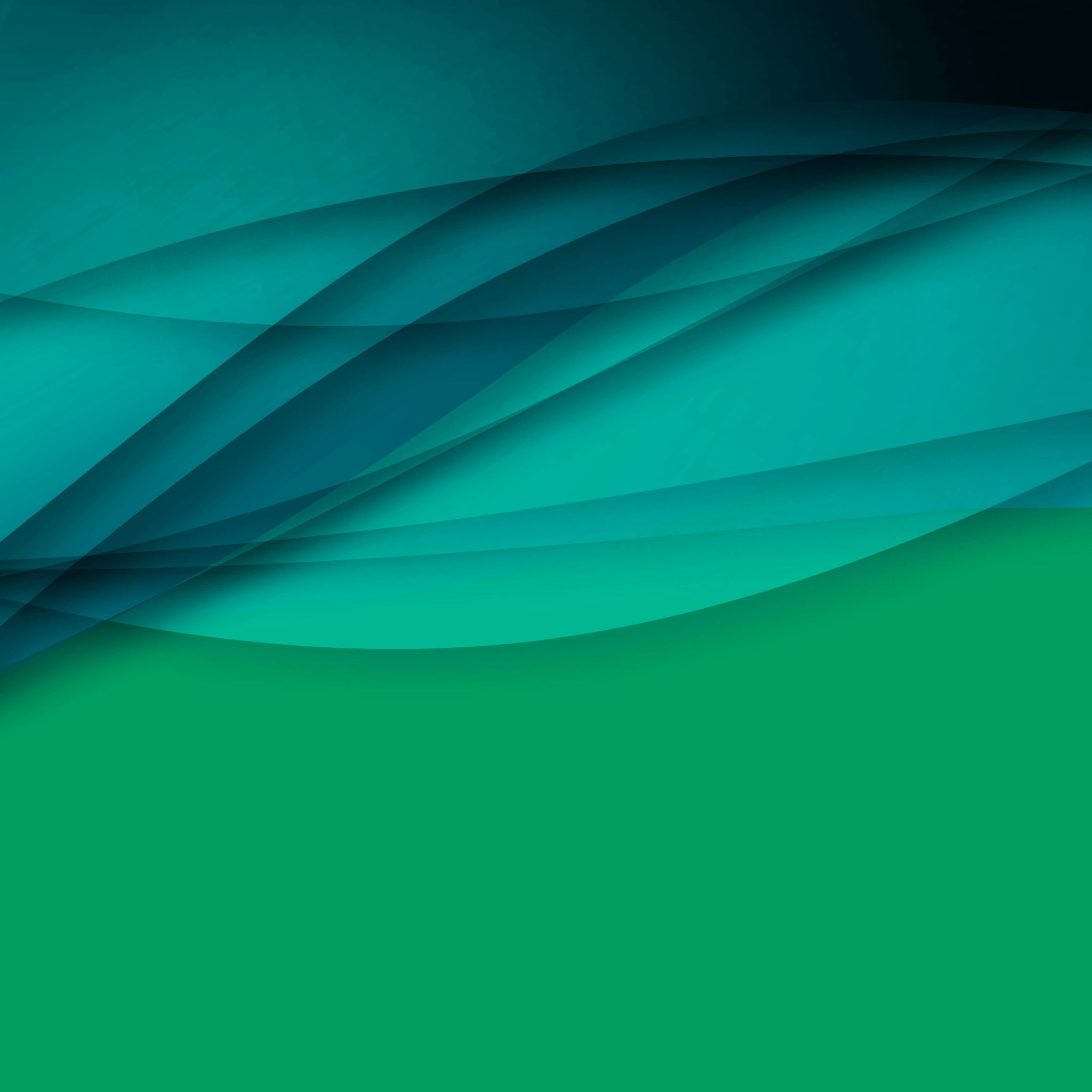 FaceMashes
9th Barnsley (Wombwell)
How it works:Freddie
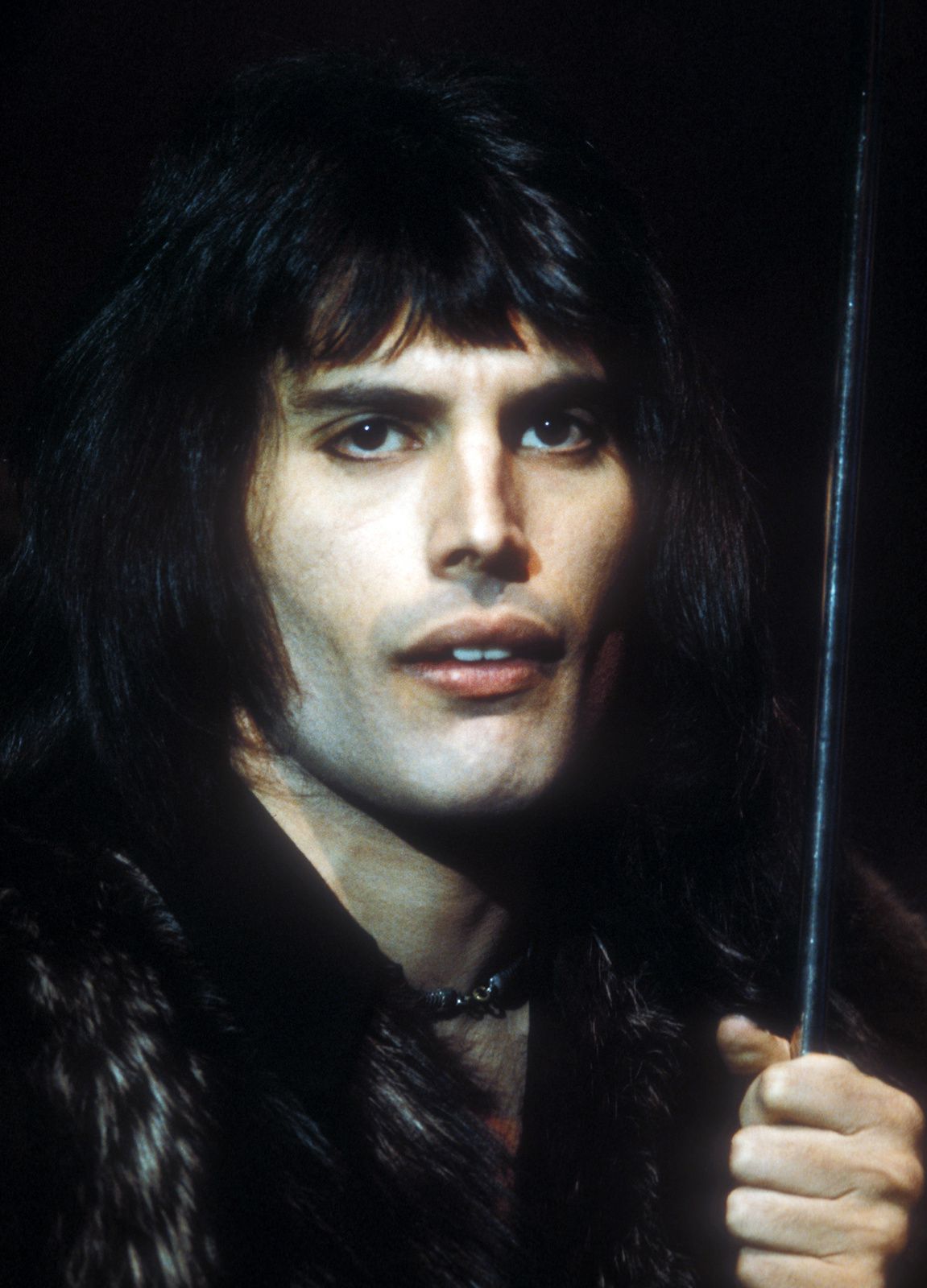 Freddie…
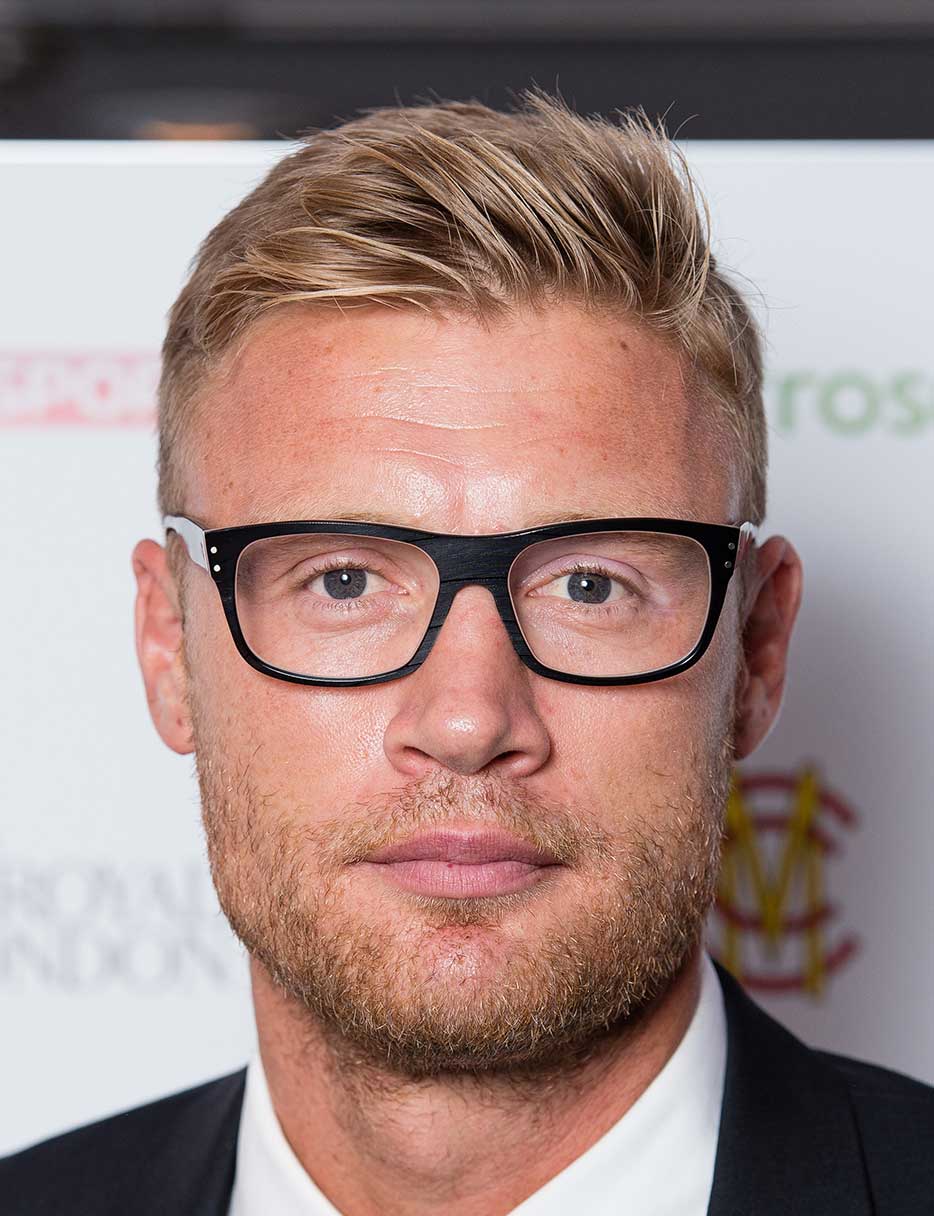 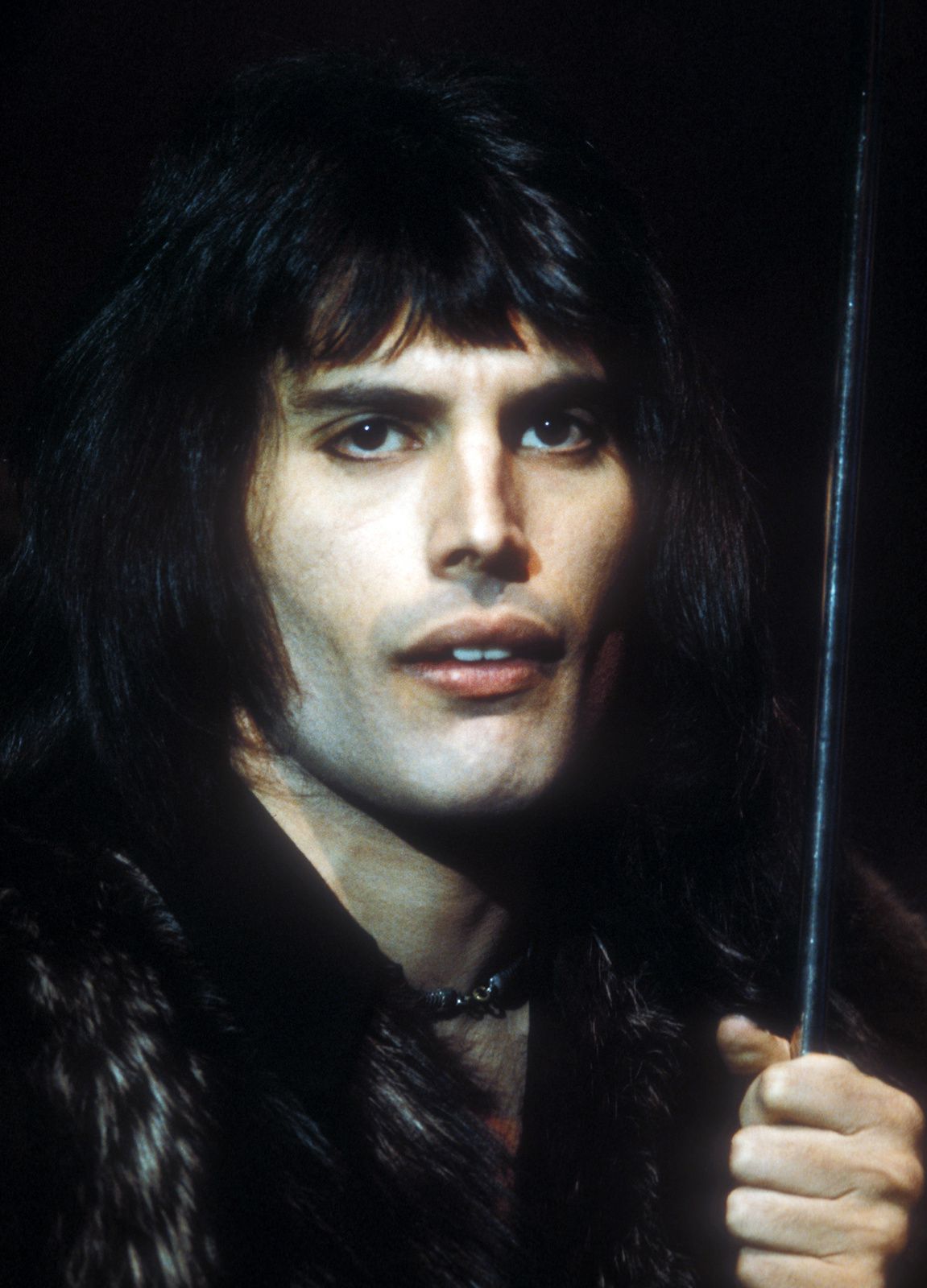 Flintoff
			   Mercury
1) Bob…
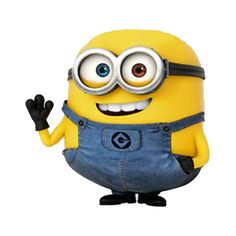 Bob…
The minion		





			     the builder
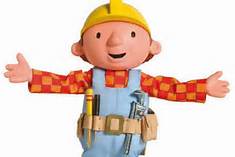 2) Ash…
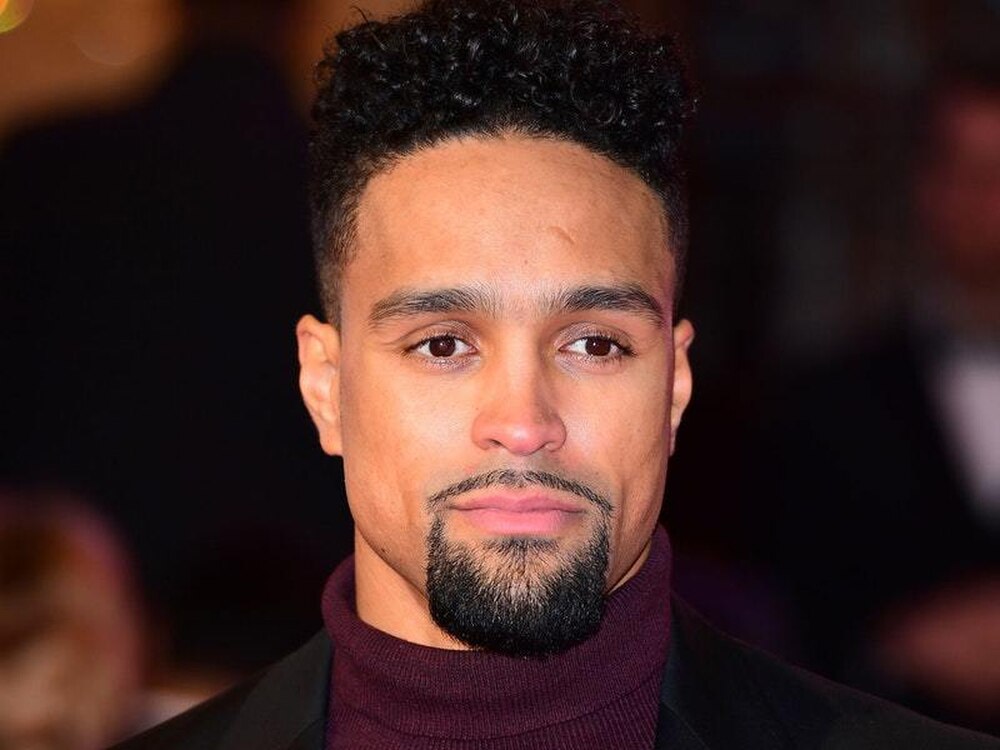 Ash…
Ketchum





		Banjo
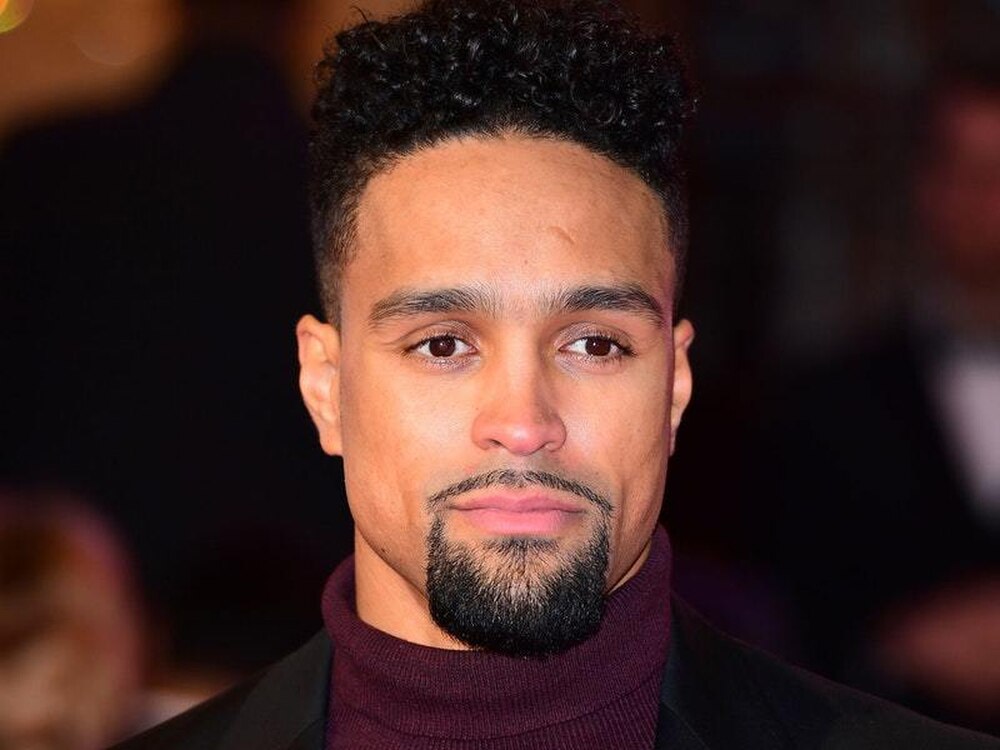 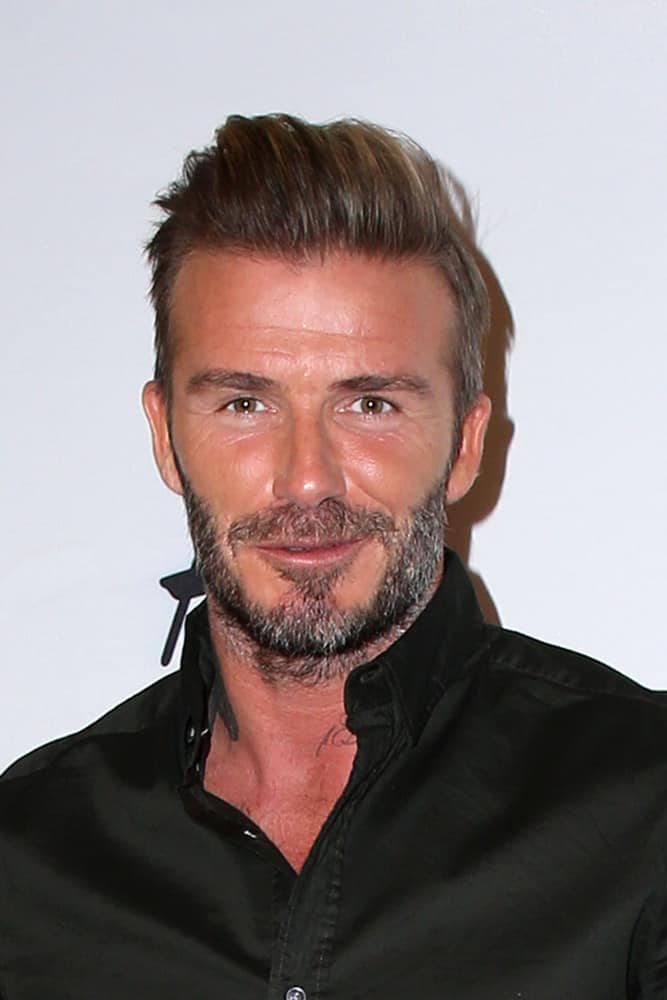 3) David…
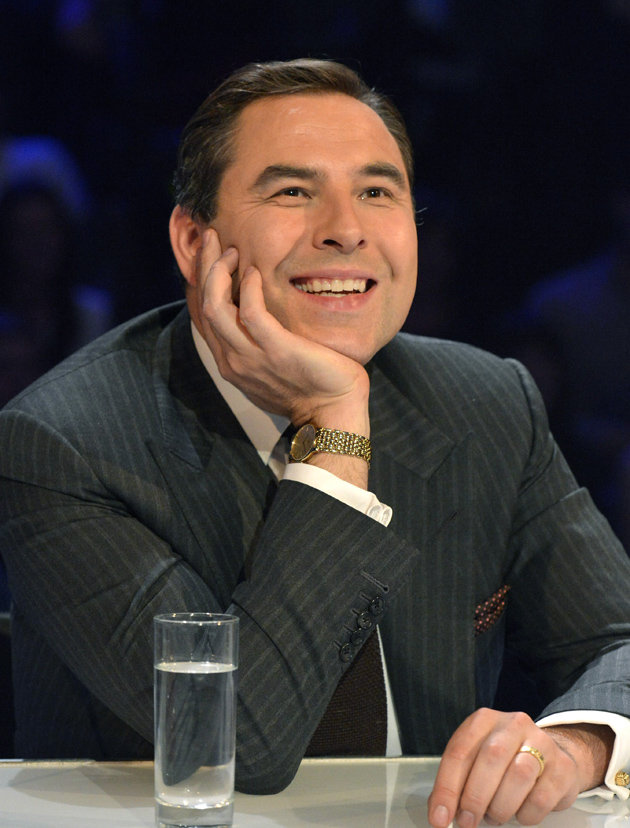 David…
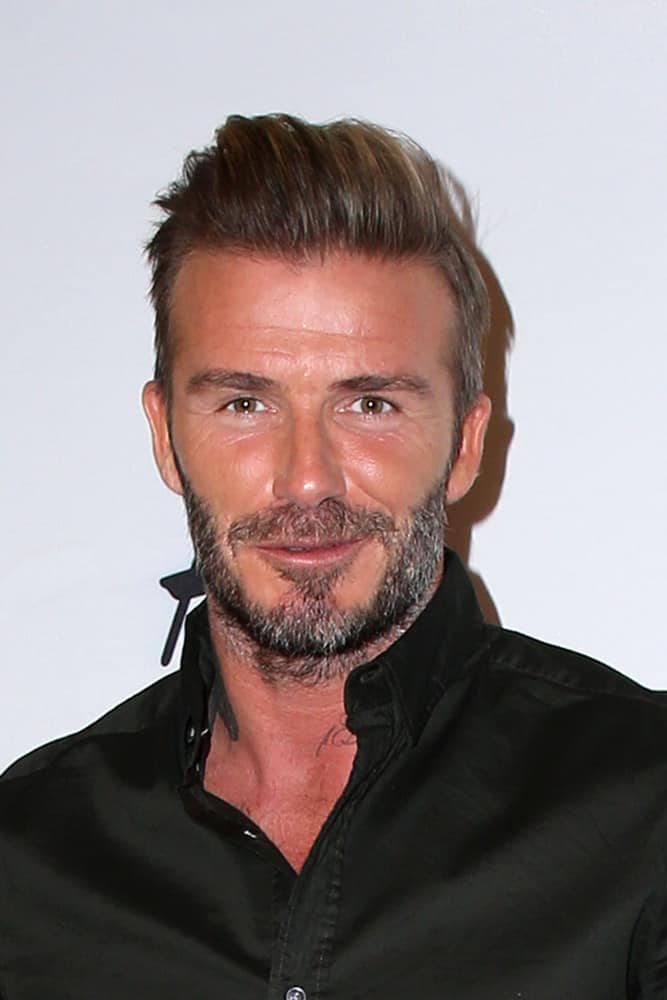 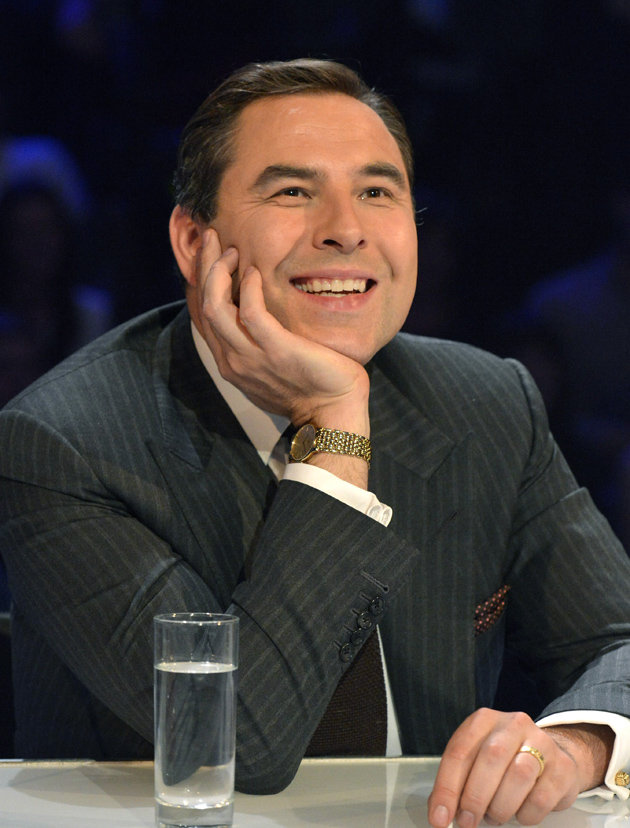 Walliams





						              Beckham
4) Will…
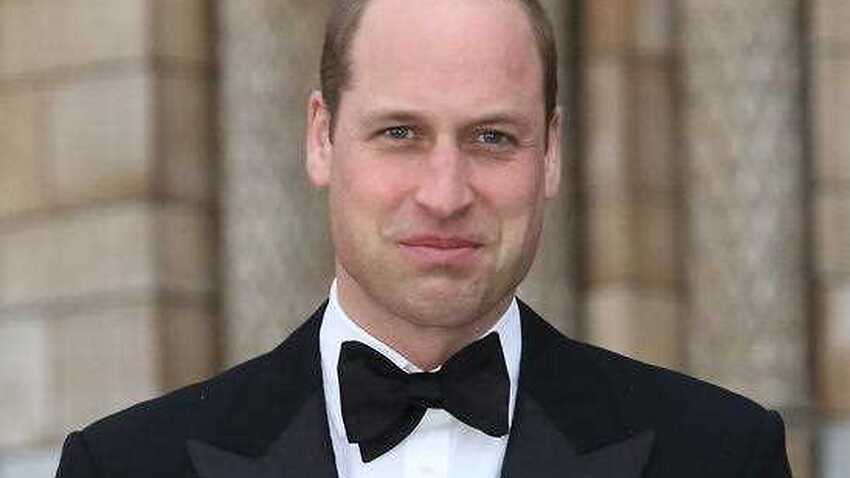 Will…
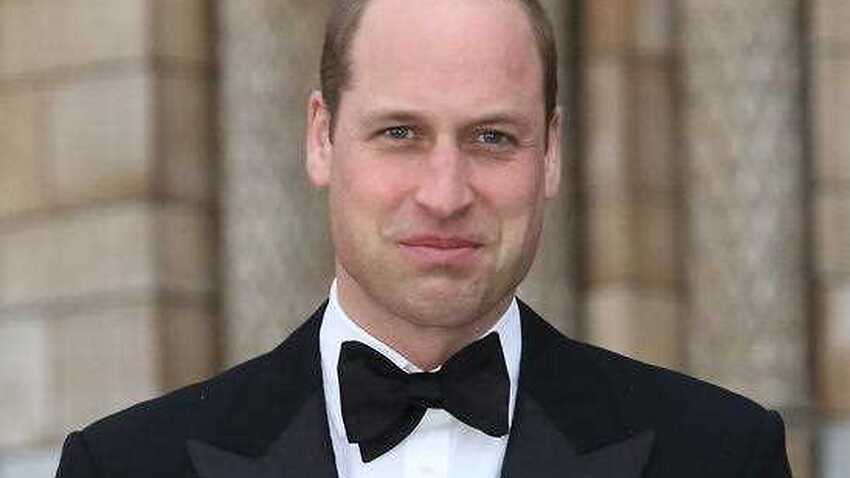 Windsor





		Shakespeare
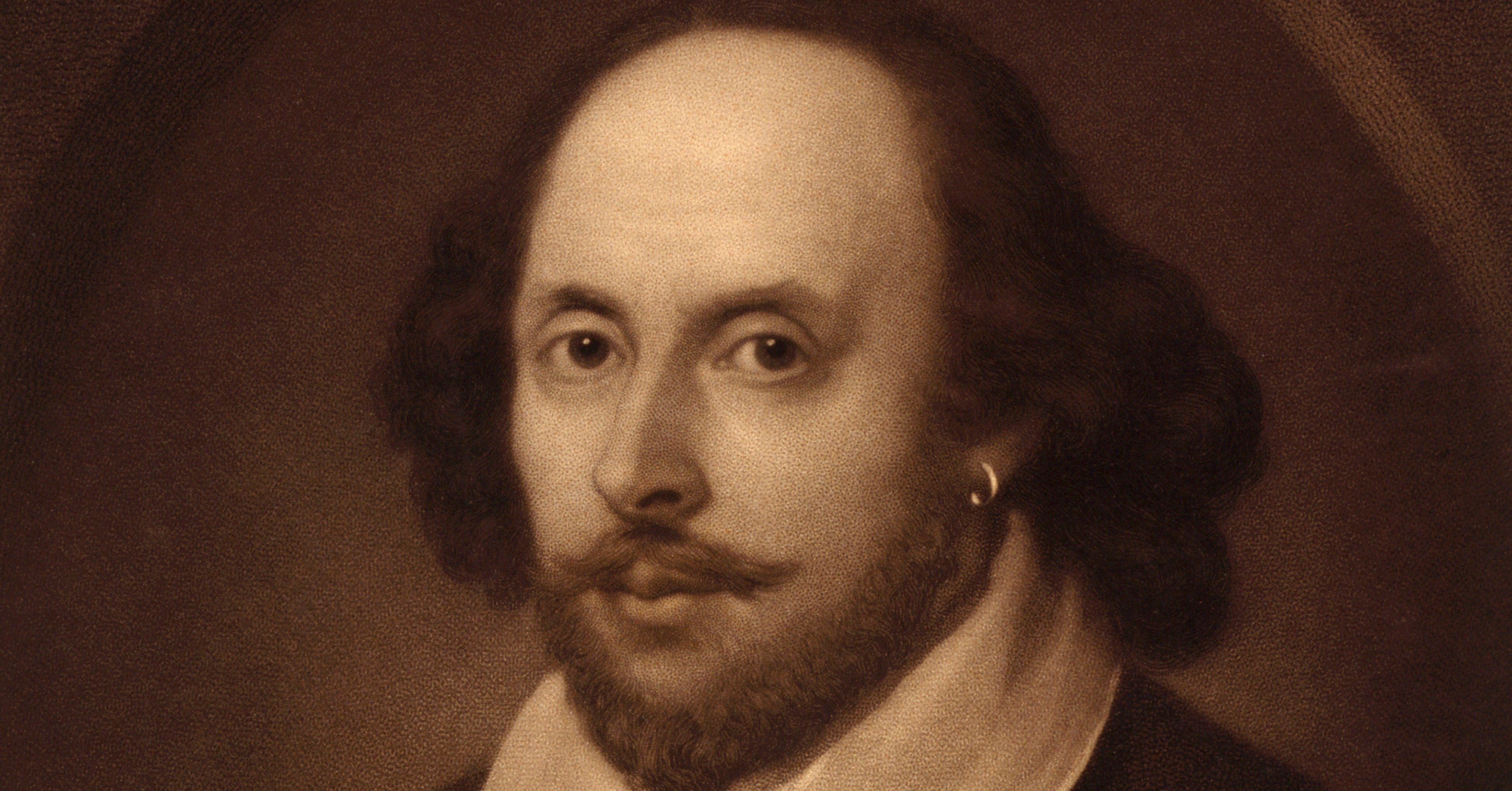 5) The…
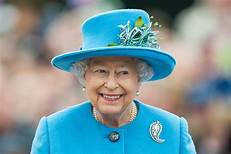 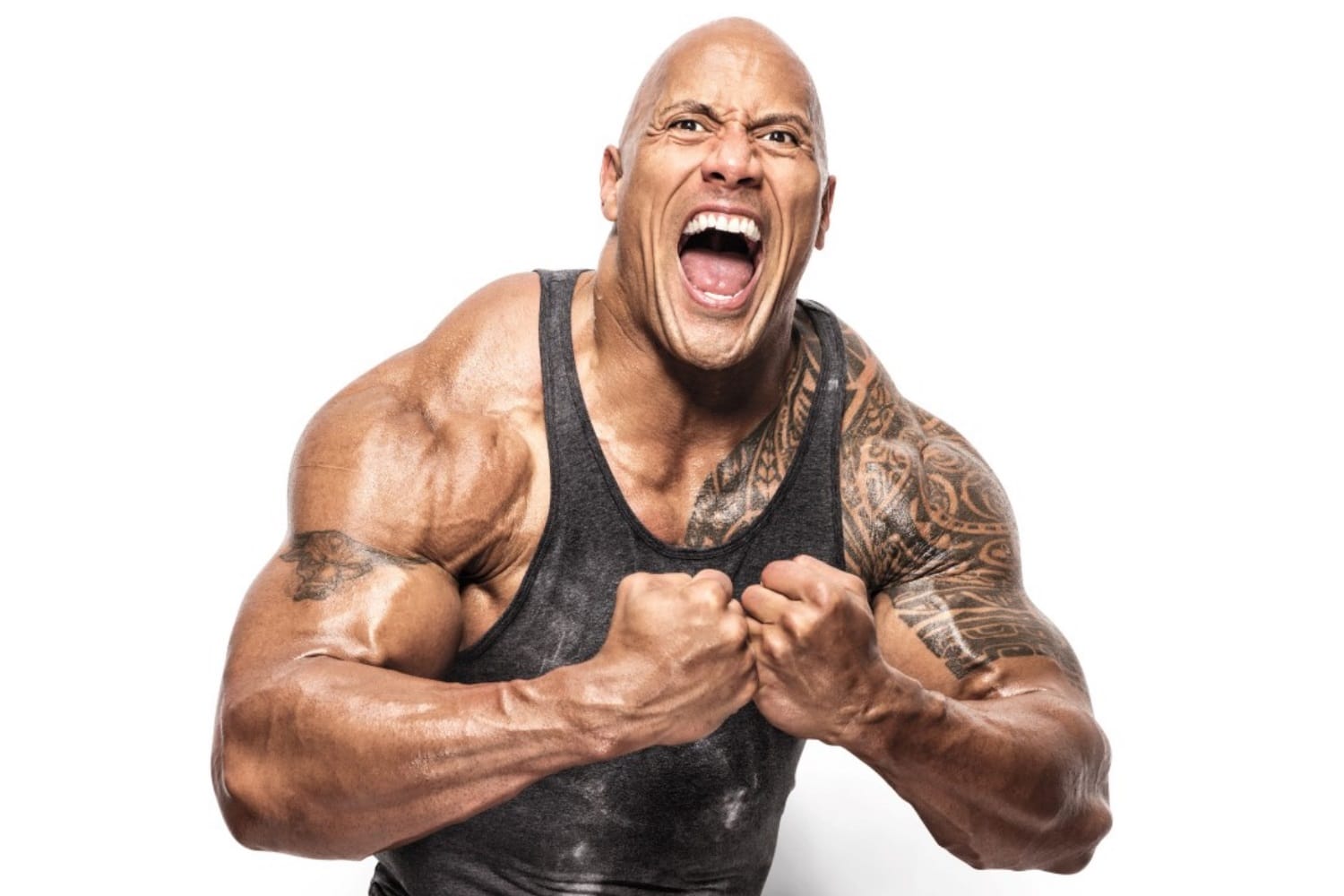 The…
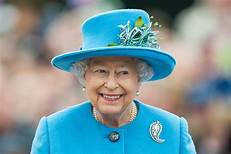 Queen




		Rock
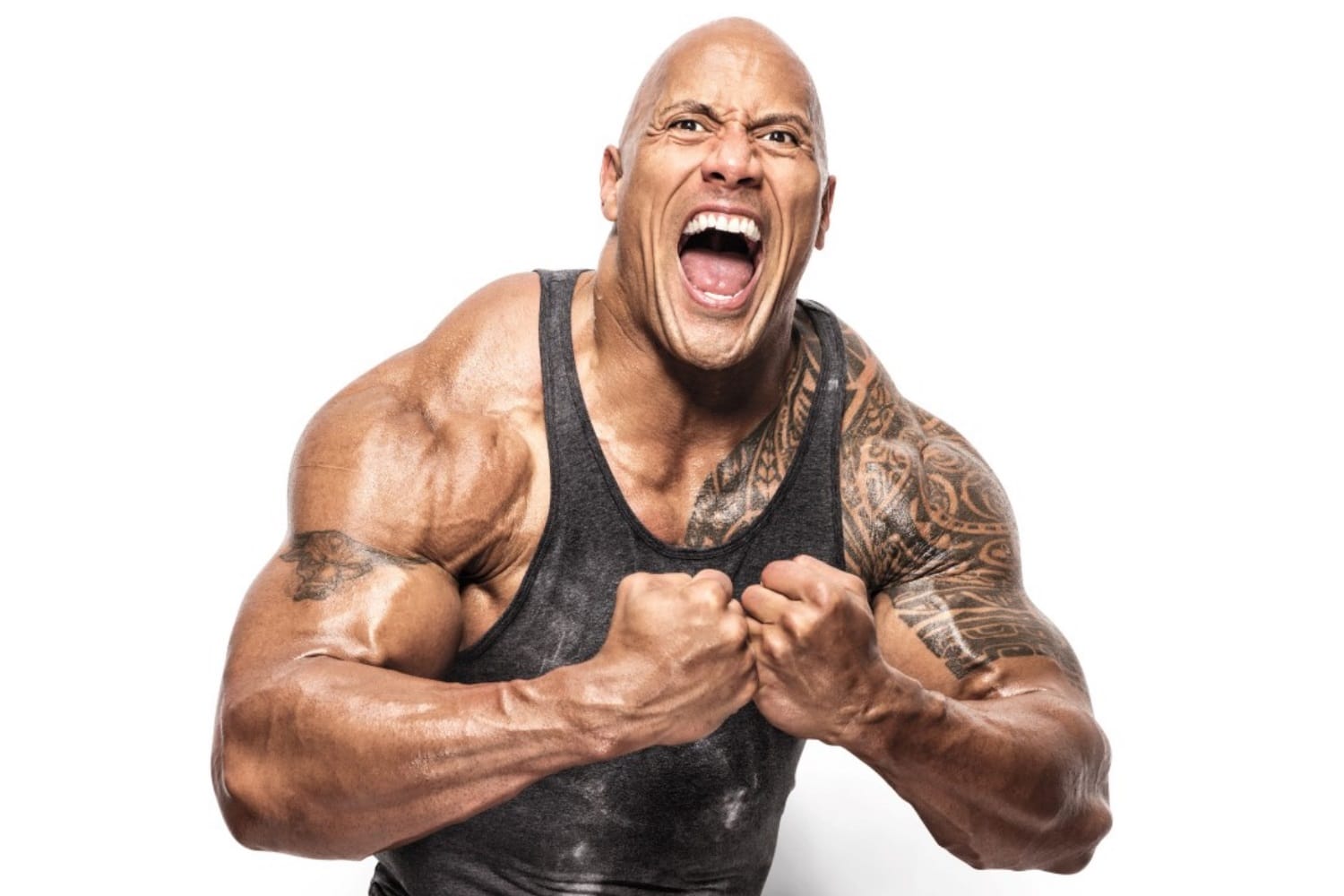 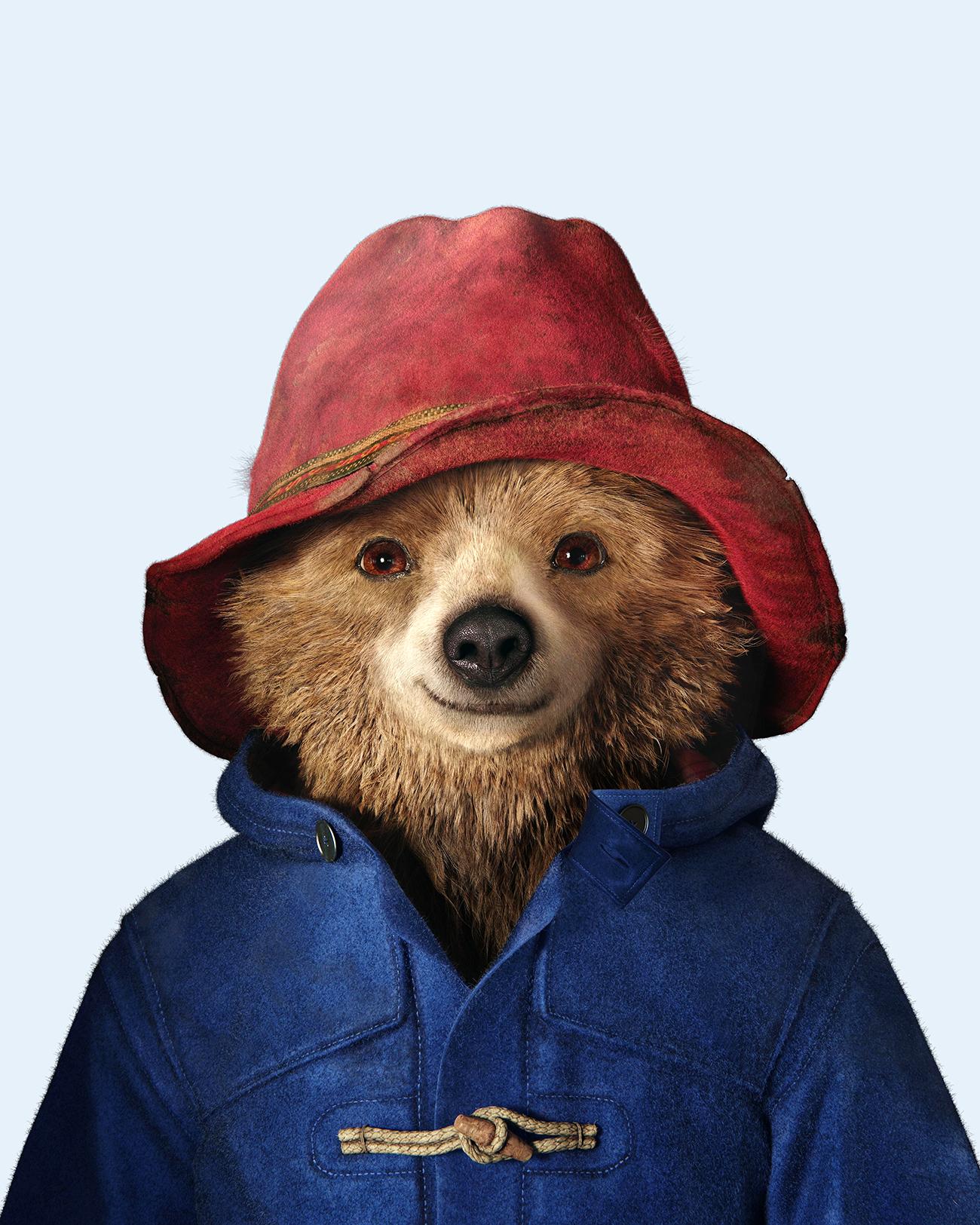 6) bear…
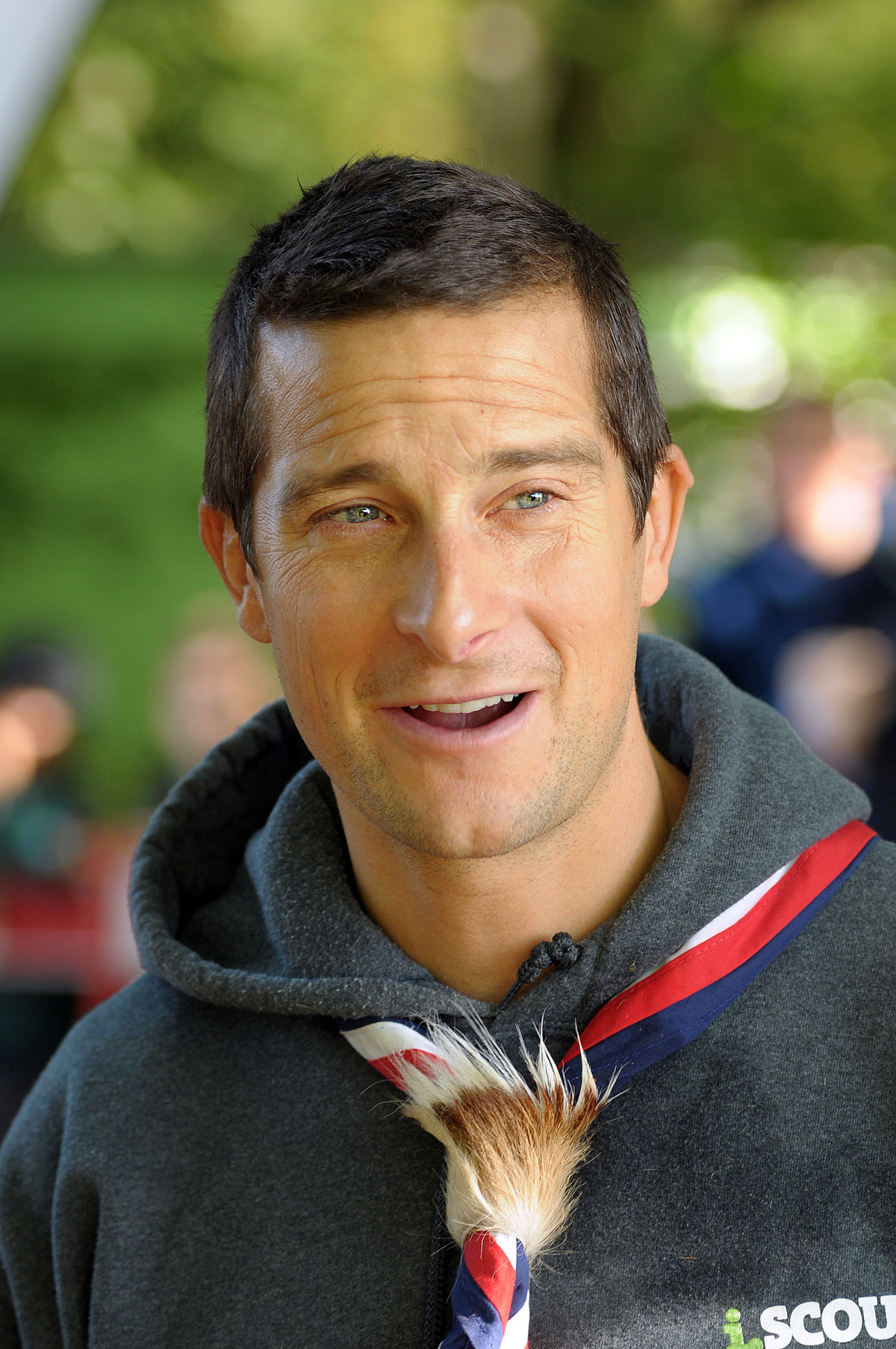 bear…
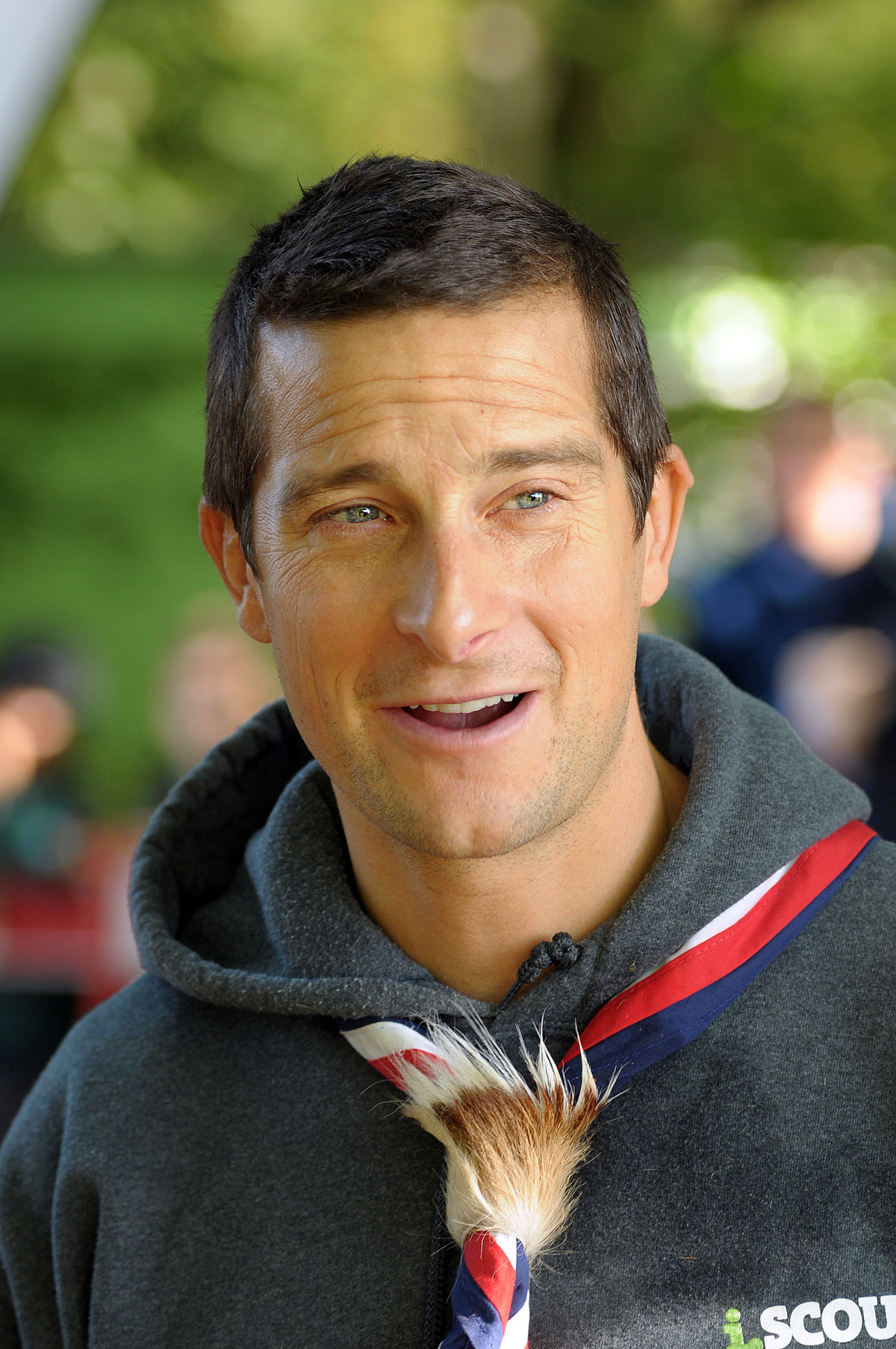 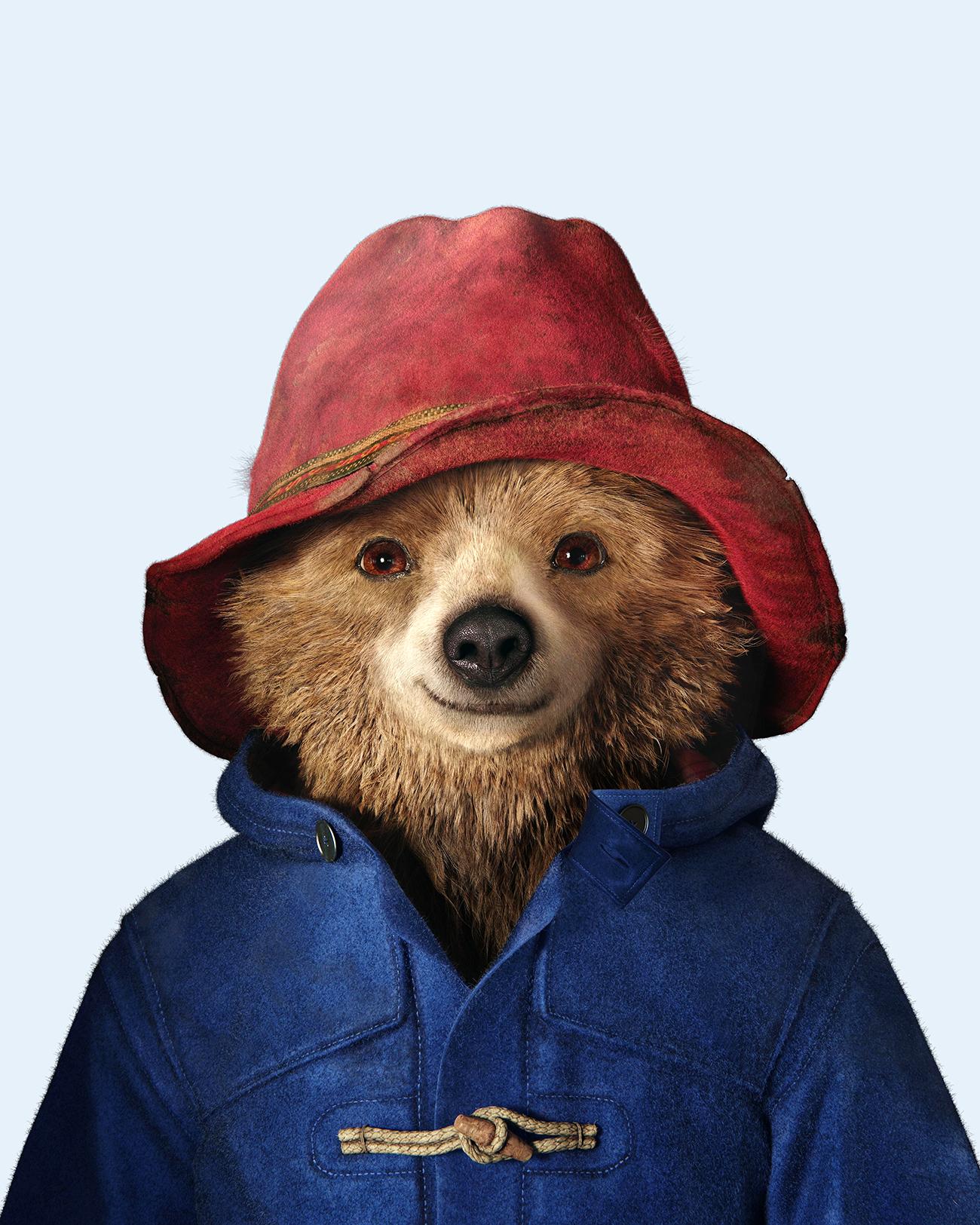 Grills




			Paddington
No clues now!!!
It could be anyone!
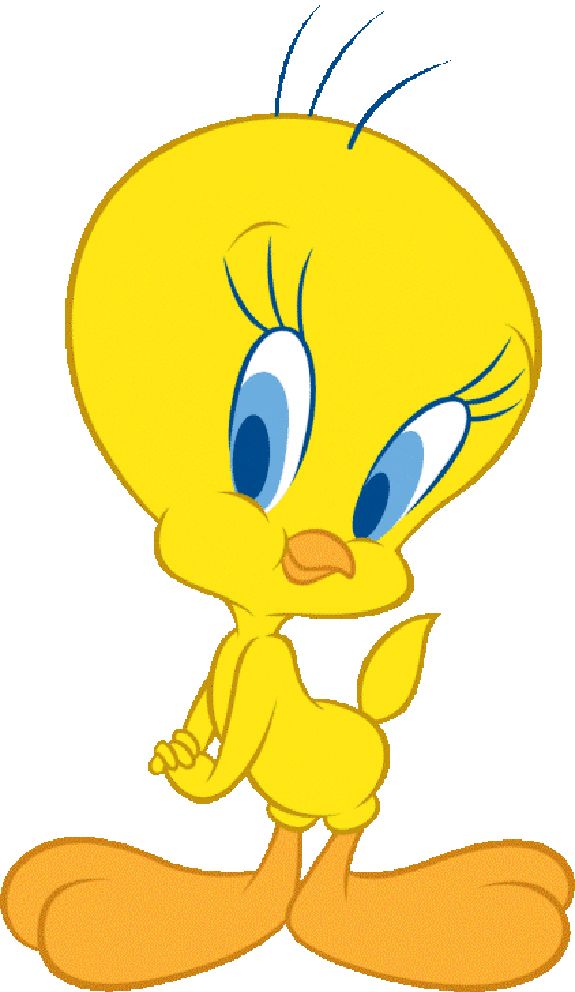 7)
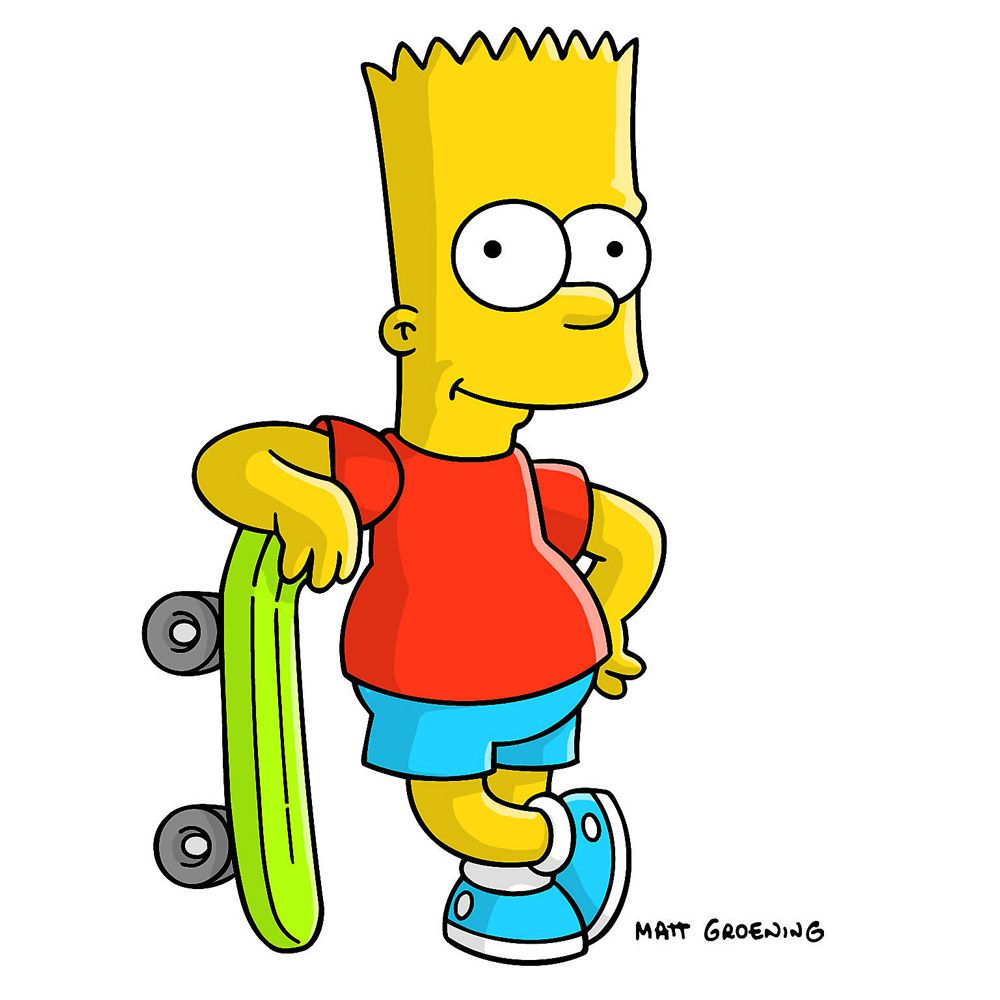 Tweety-pie and bart simpson
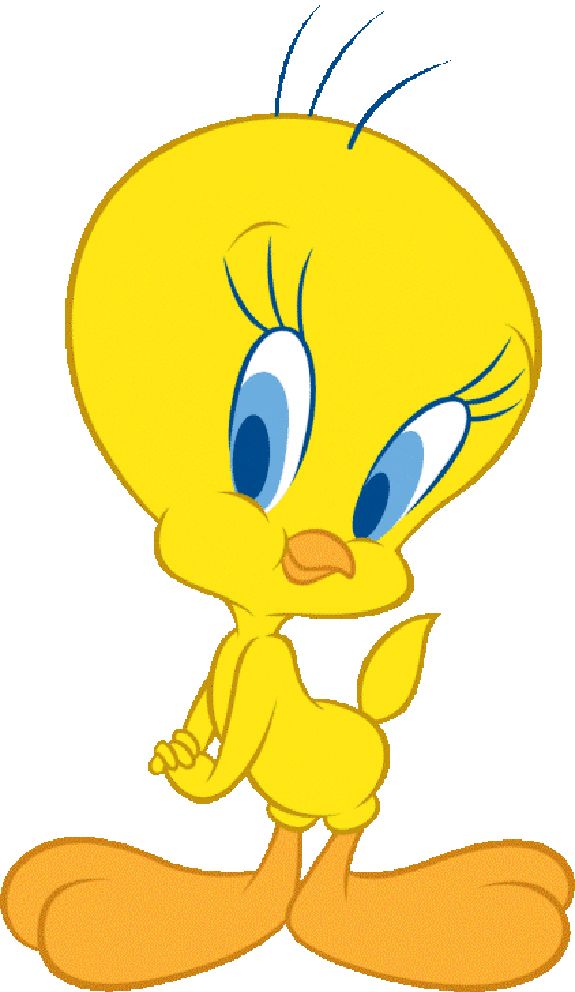 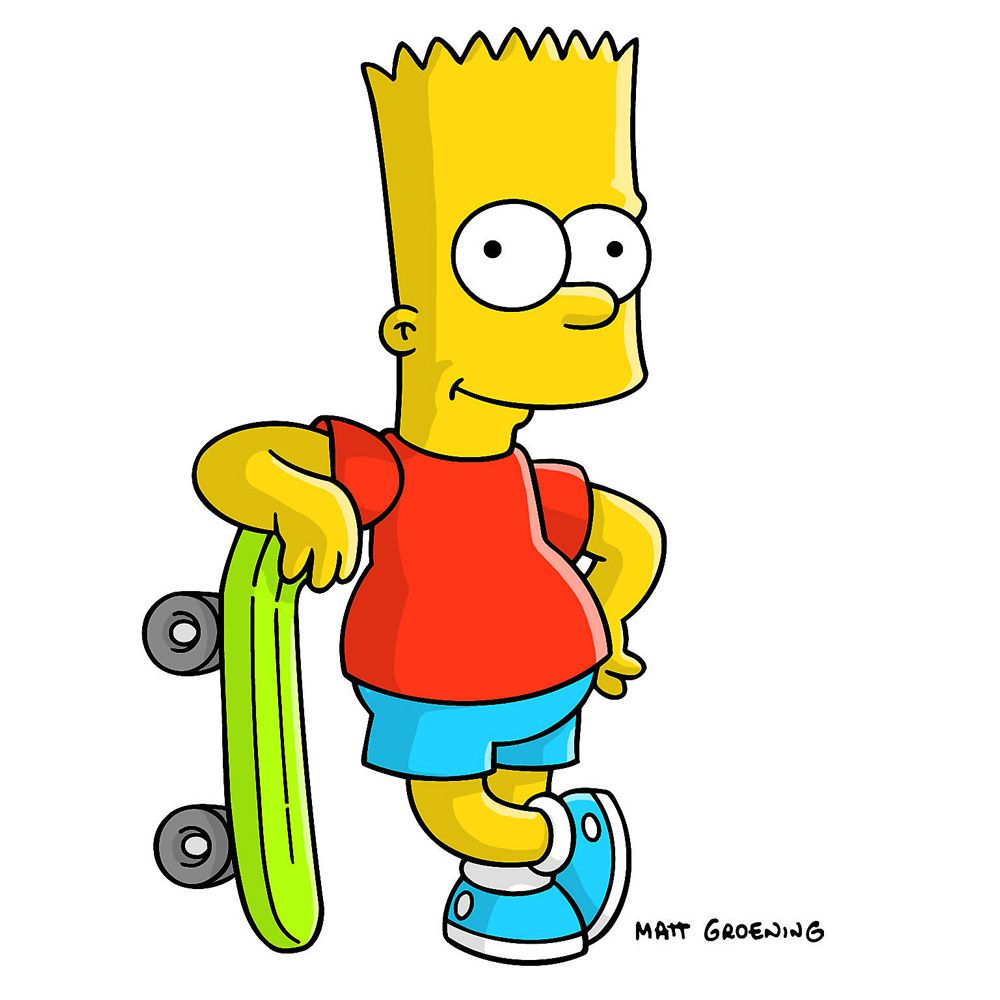 8)
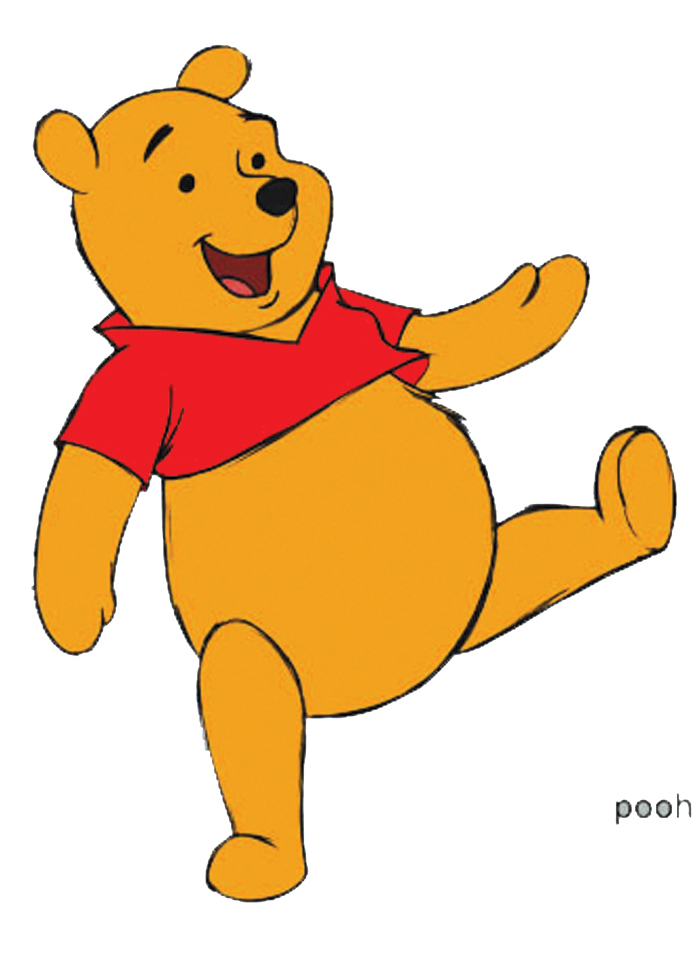 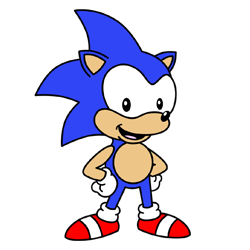 Pooh and sonic the hedgehog
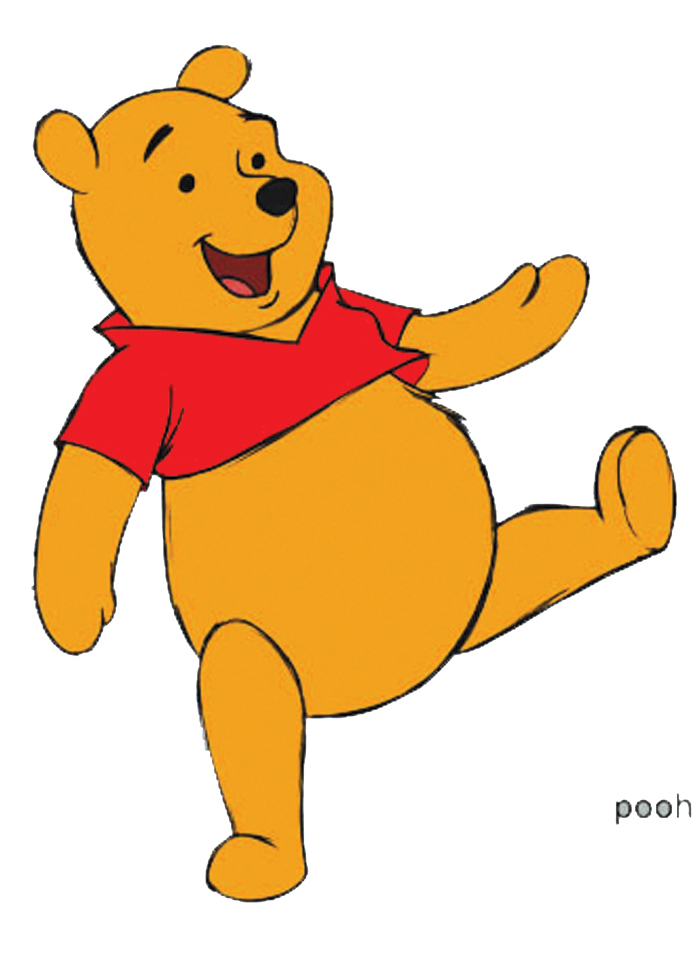 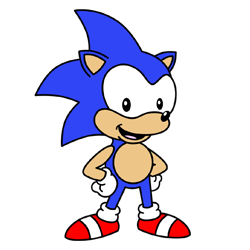 9)
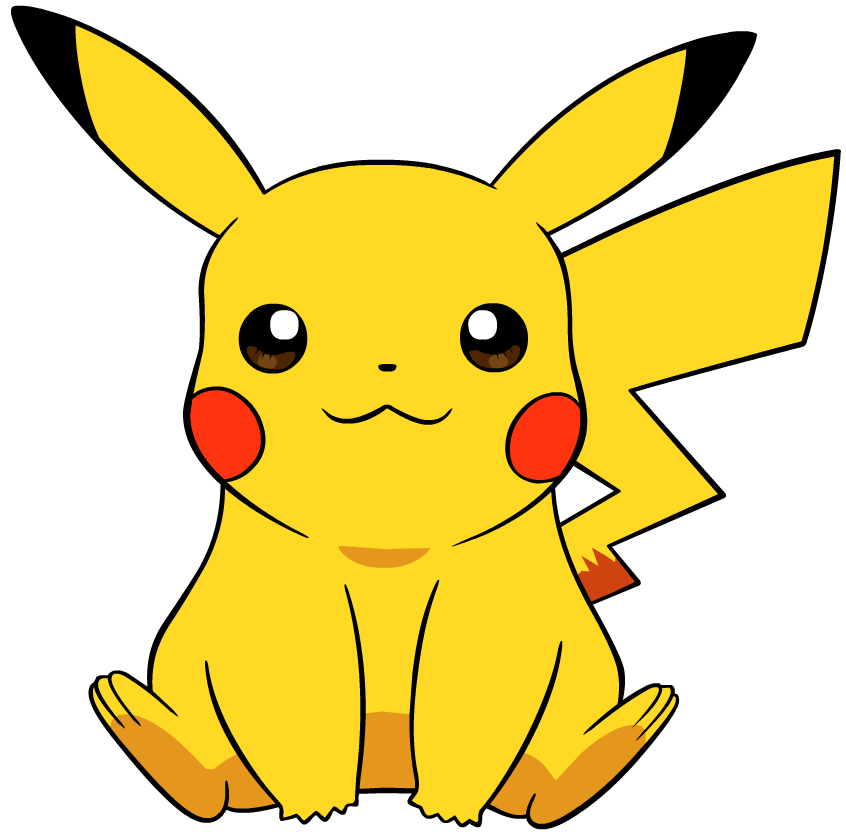 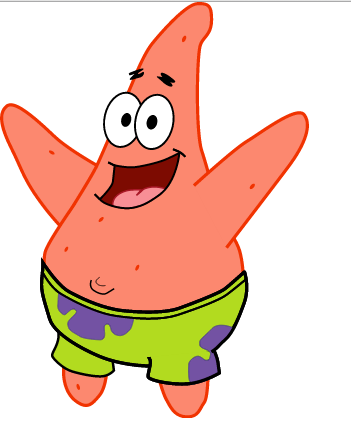 Pikachu and Patrick
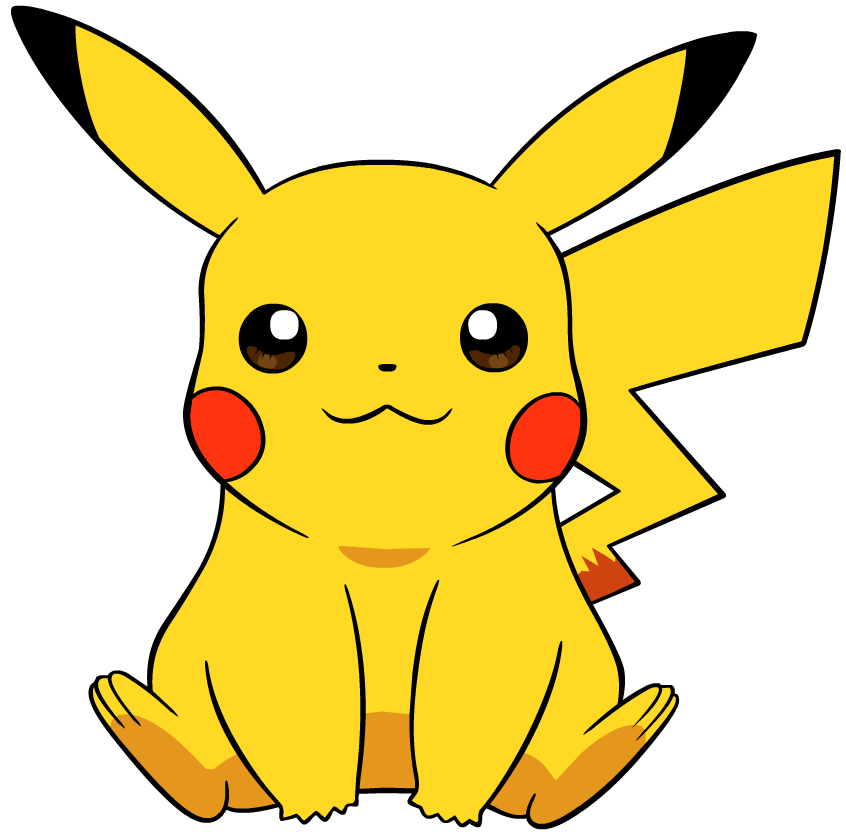 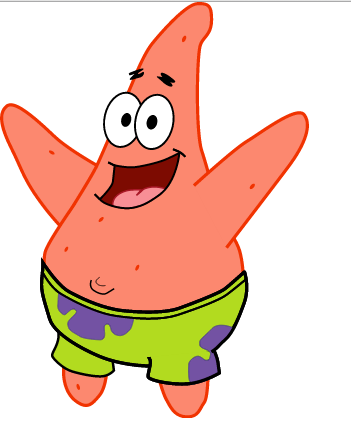 10)  Have a go at this one!!!4 to get
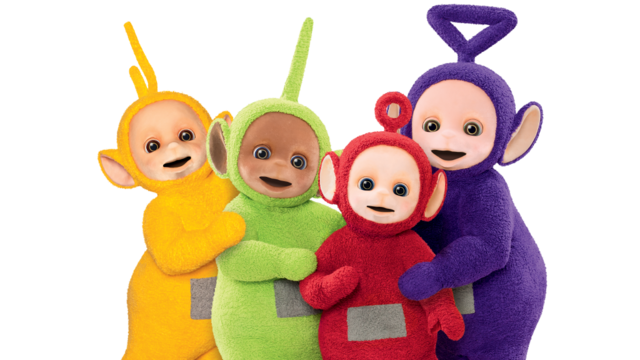 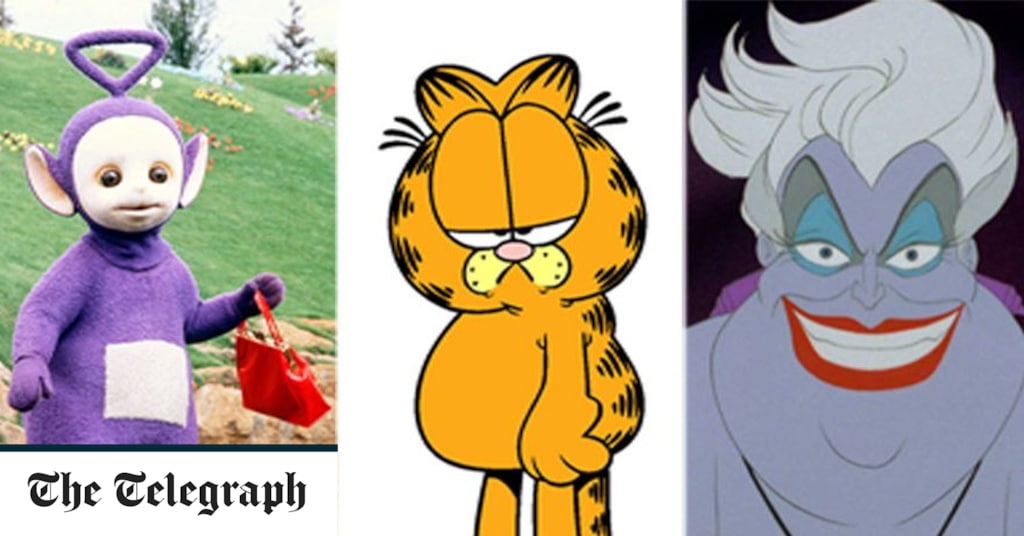 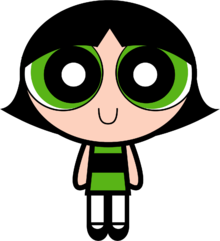 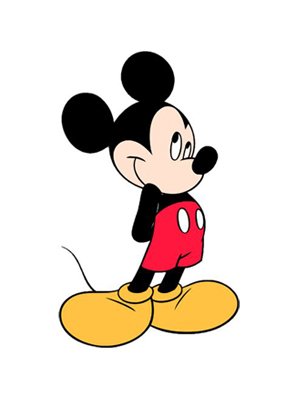 Tinky winky, Garfield, buttercup and mickey
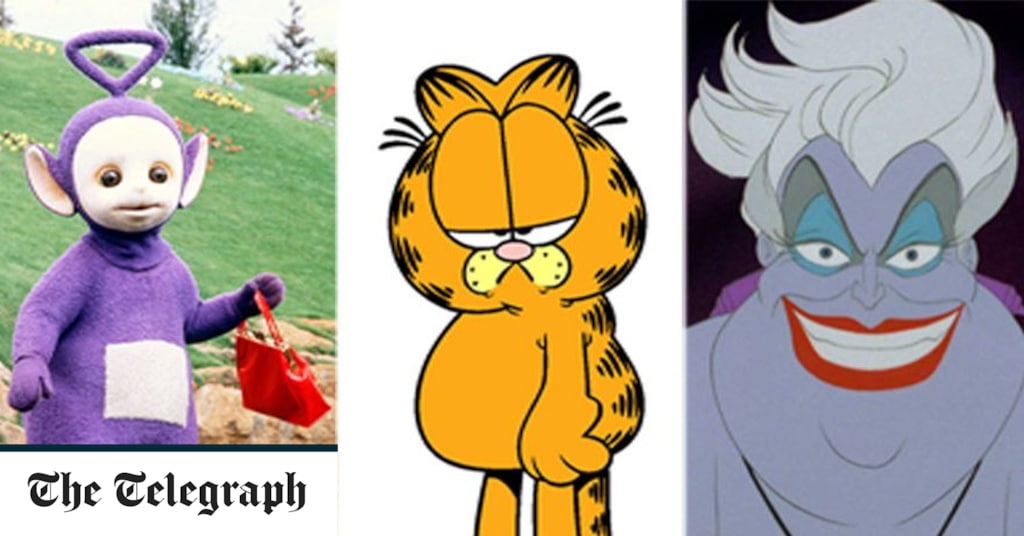 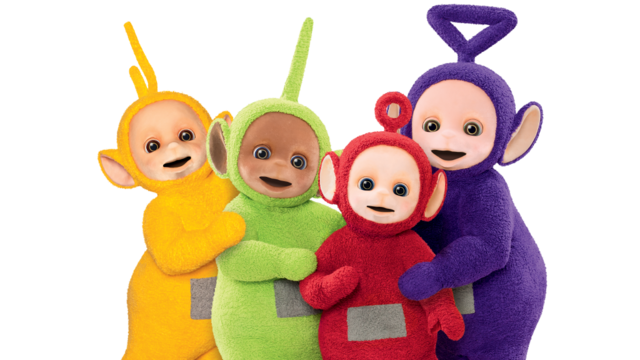 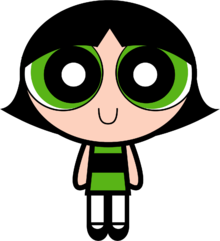